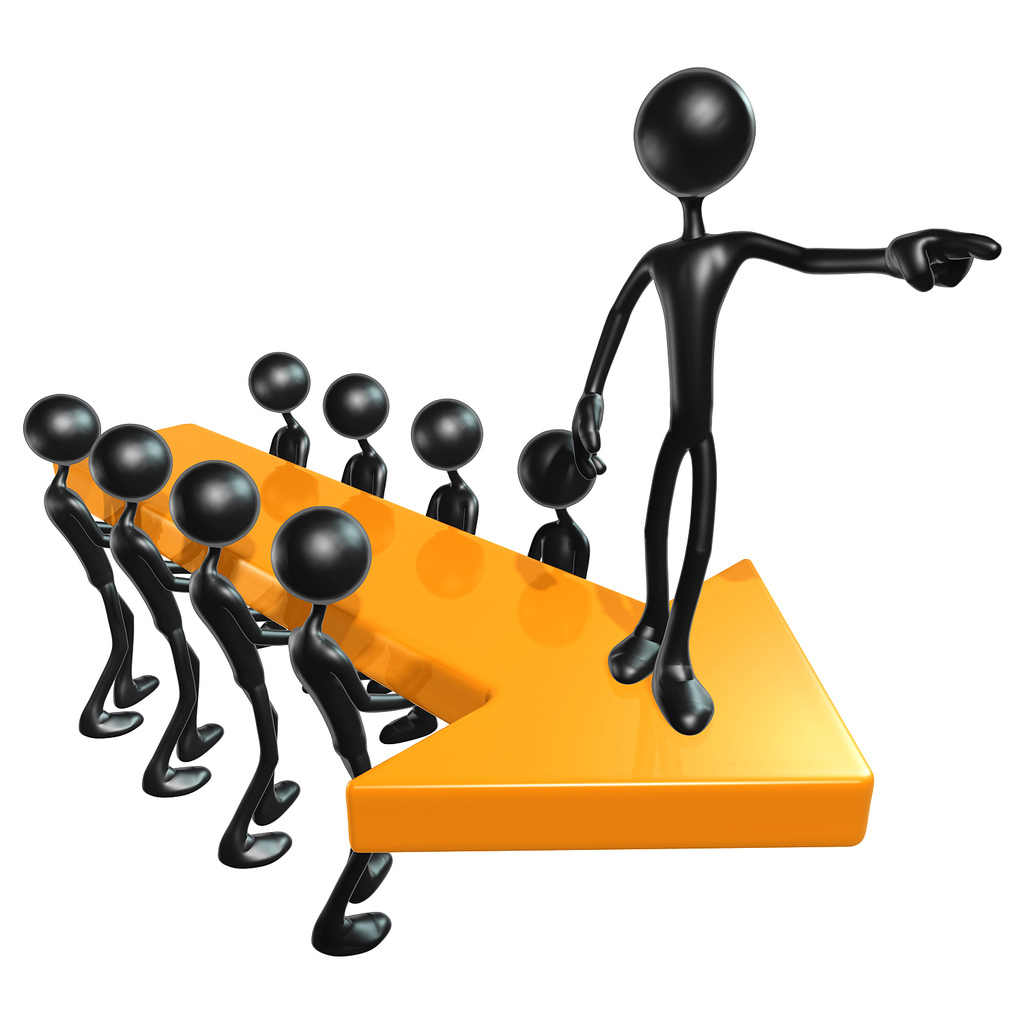 Leadership 26 
	More Things to Know 
	About Change
Prayer and Planning
Leading Change		8 Steps 
Establishing a Sense of Urgency 
Creating a Guiding Coalition 
Developing a Vision and Strategy 
Communicating the Change Vision
Empowering for Broad-based Action
Generating Short-term Wins 
Consolidating Gains and Producing 
	More Change 
8. Anchoring the New in the Culture
6. Generating Short-Term Wins
	e.g. of Dave Ramsey 
	e.g. of Old First Church
6. Generating Short-Term Wins
	Three characteristics 
		1. It’s visible (people can see 					for themselves) 
		2. Unambiguous (Obviously a 			win) 
		3. Clearly related to change 			effort
6. Generating Short-Term Wins
	Puts pressure on to fulfill vision

	Needs a good combination of 	management and leadership
Leading Change		8 Steps 
Establishing a Sense of Urgency 
Creating a Guiding Coalition 
Developing a Vision and Strategy 
Communicating the Change Vision
Empowering for Broad-based Action
Generating Short-term Wins 
Consolidating Gains and Producing 
	More Change 
8. Anchoring the New in the Culture
7. Consolidating Gains and Producing 	More Change
	“Resistance: Always Waiting to 		Reassert Itself”
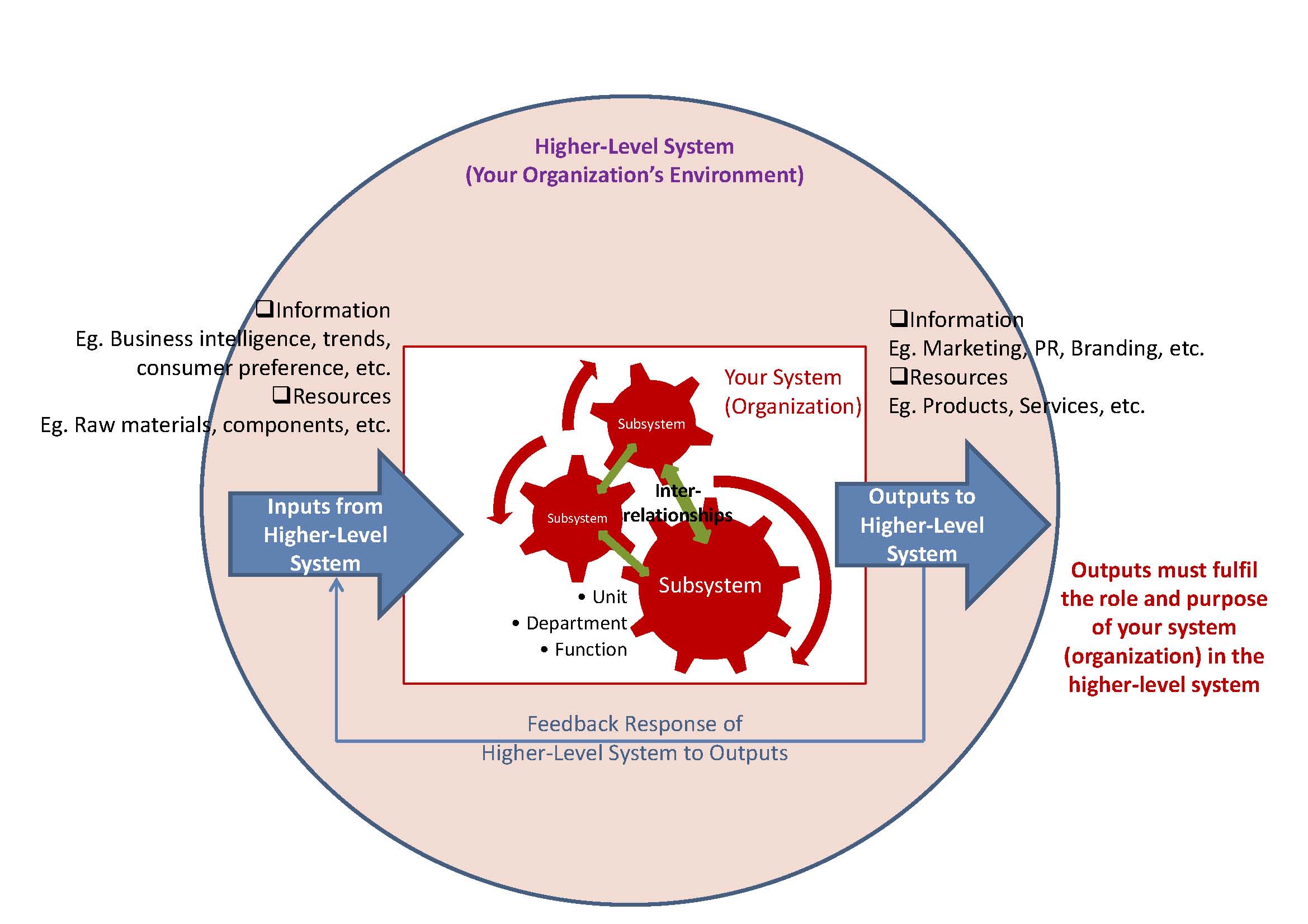 Changing the System can be done. 
	e.g. Marriage
Husband
Child
Wife
Child
7. Consolidating Gains and Producing 	More Change
	- Introduce more change 
	- Hire or engage new peopole 
	- Marginalize critics
Leading Change		8 Steps 
Establishing a Sense of Urgency 
Creating a Guiding Coalition 
Developing a Vision and Strategy 
Communicating the Change Vision
Empowering for Broad-based Action
Generating Short-term Wins 
Consolidating Gains and Producing 
	More Change 
8. Anchoring the New in the Culture
8. Anchoring New Approaches in the
    Culture
	- Requires time 
	- Requires a lot of talk 
	- Will involve turnover 
		e.g. of Ten Commandments 
	- Decisions on succession 
		e.g. of Coming to CA
A Final Word About Change
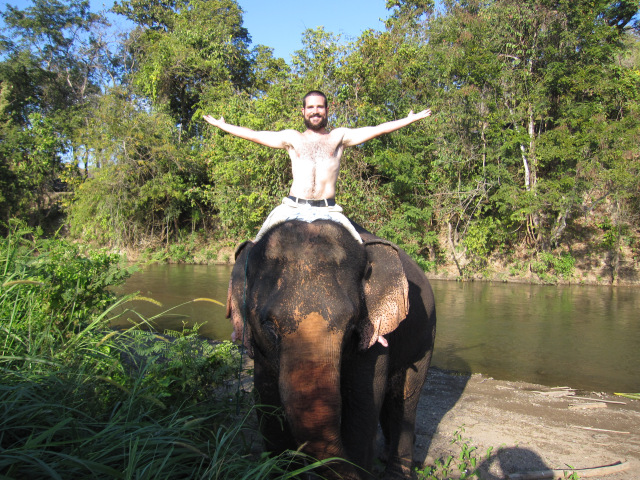 A Final Word About Change
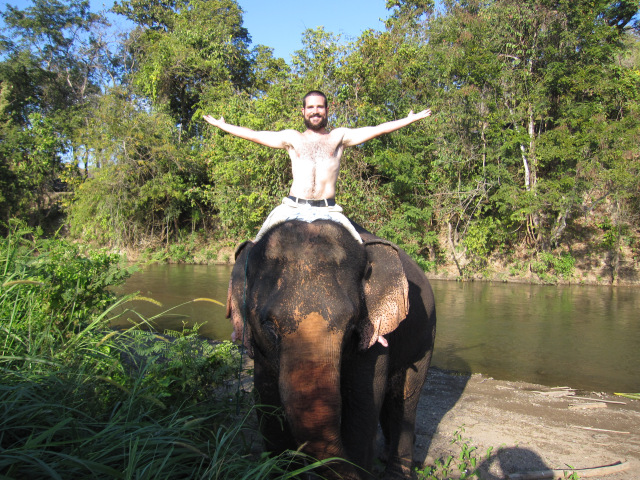 Aim for 
Feelings